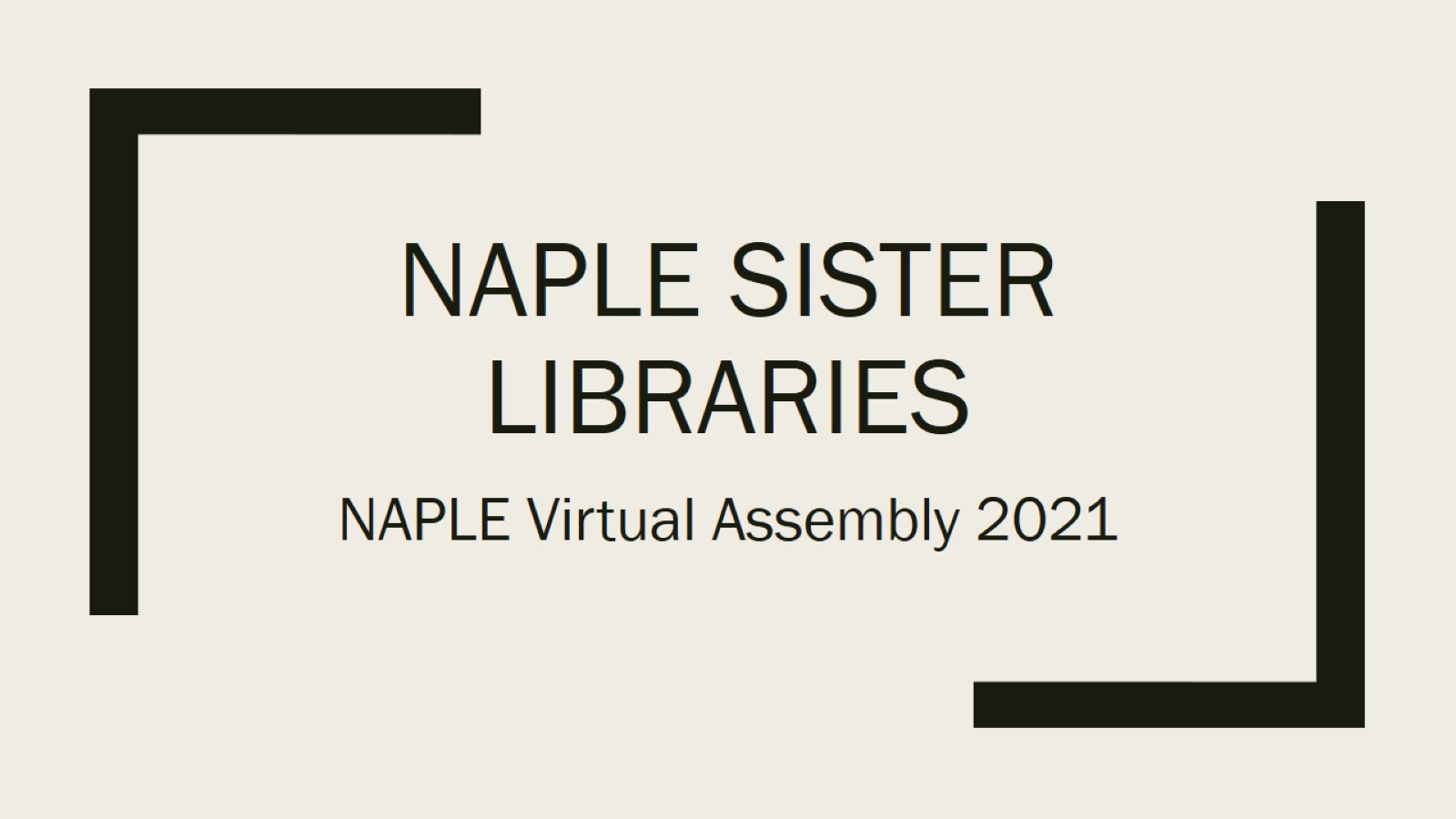 NAPLE Sister libraries
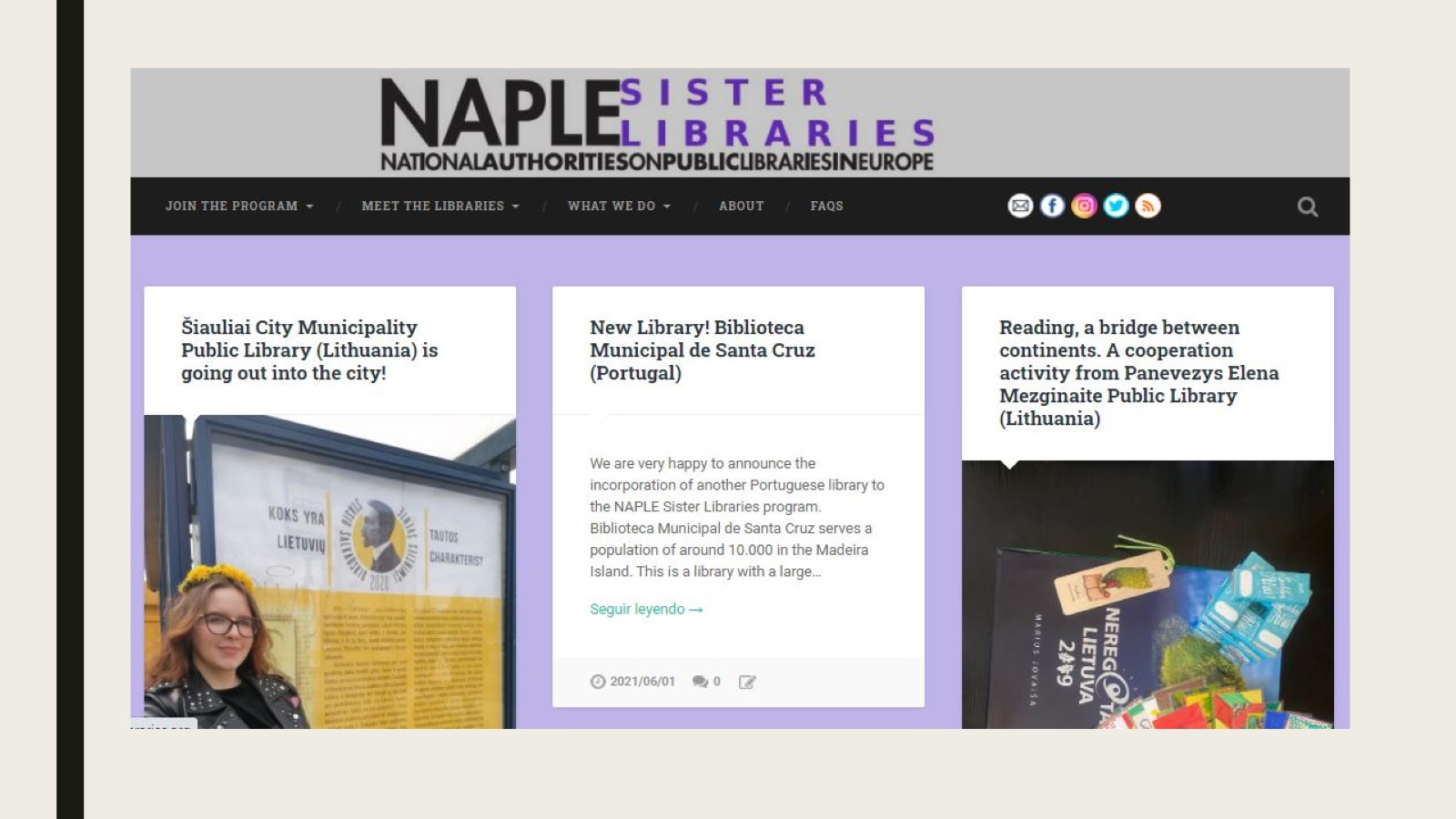 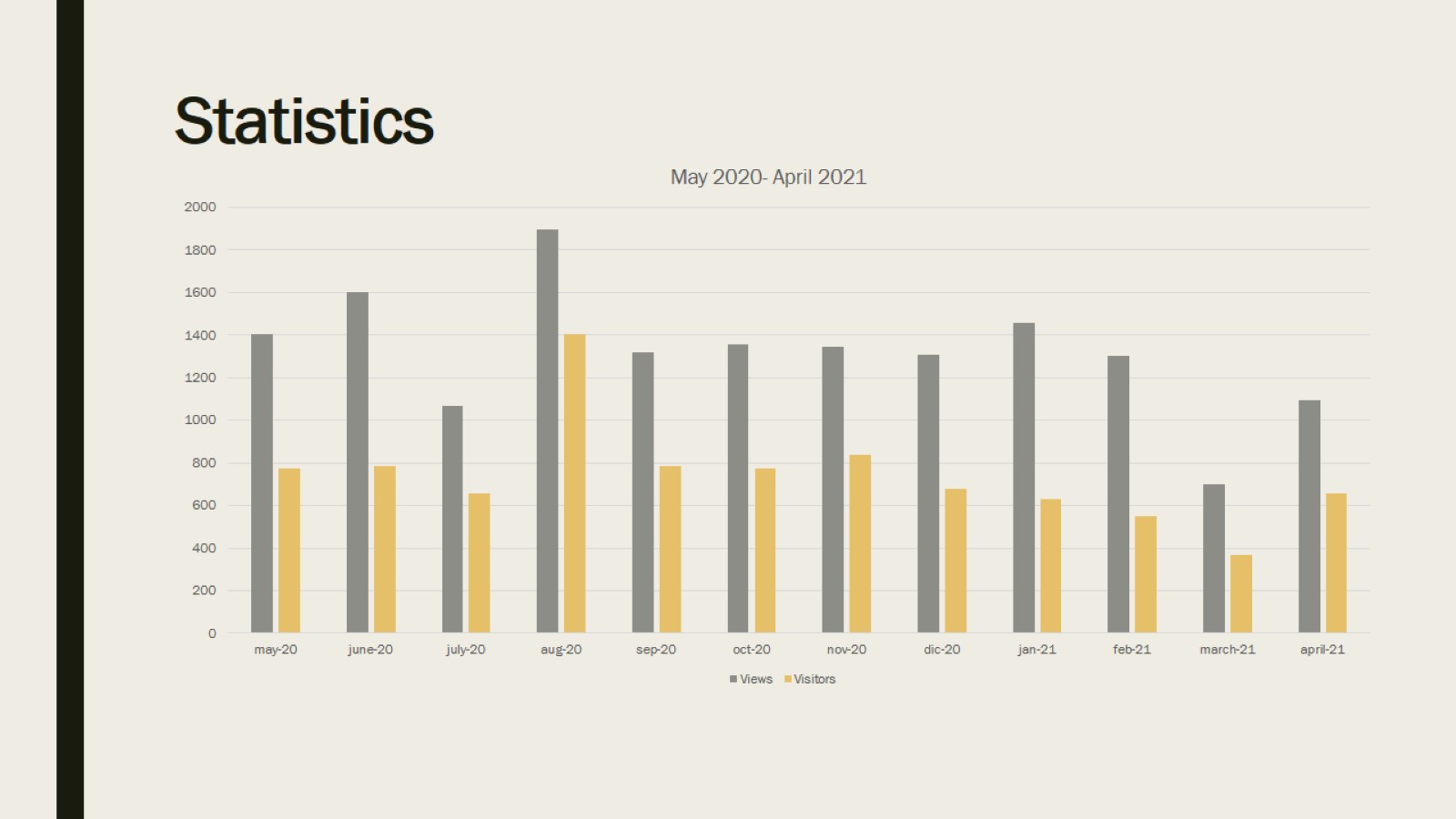 Statistics
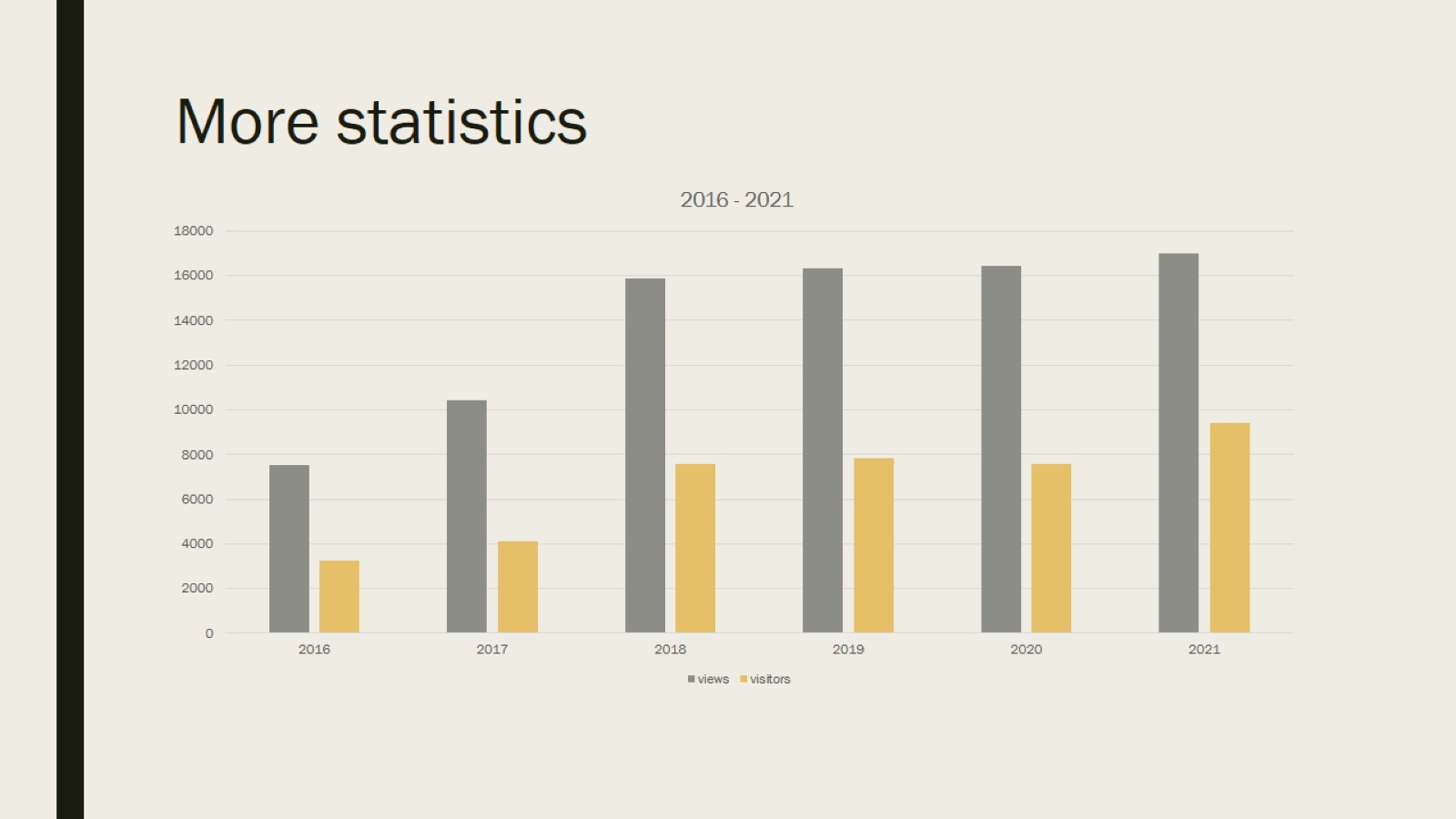 More statistics
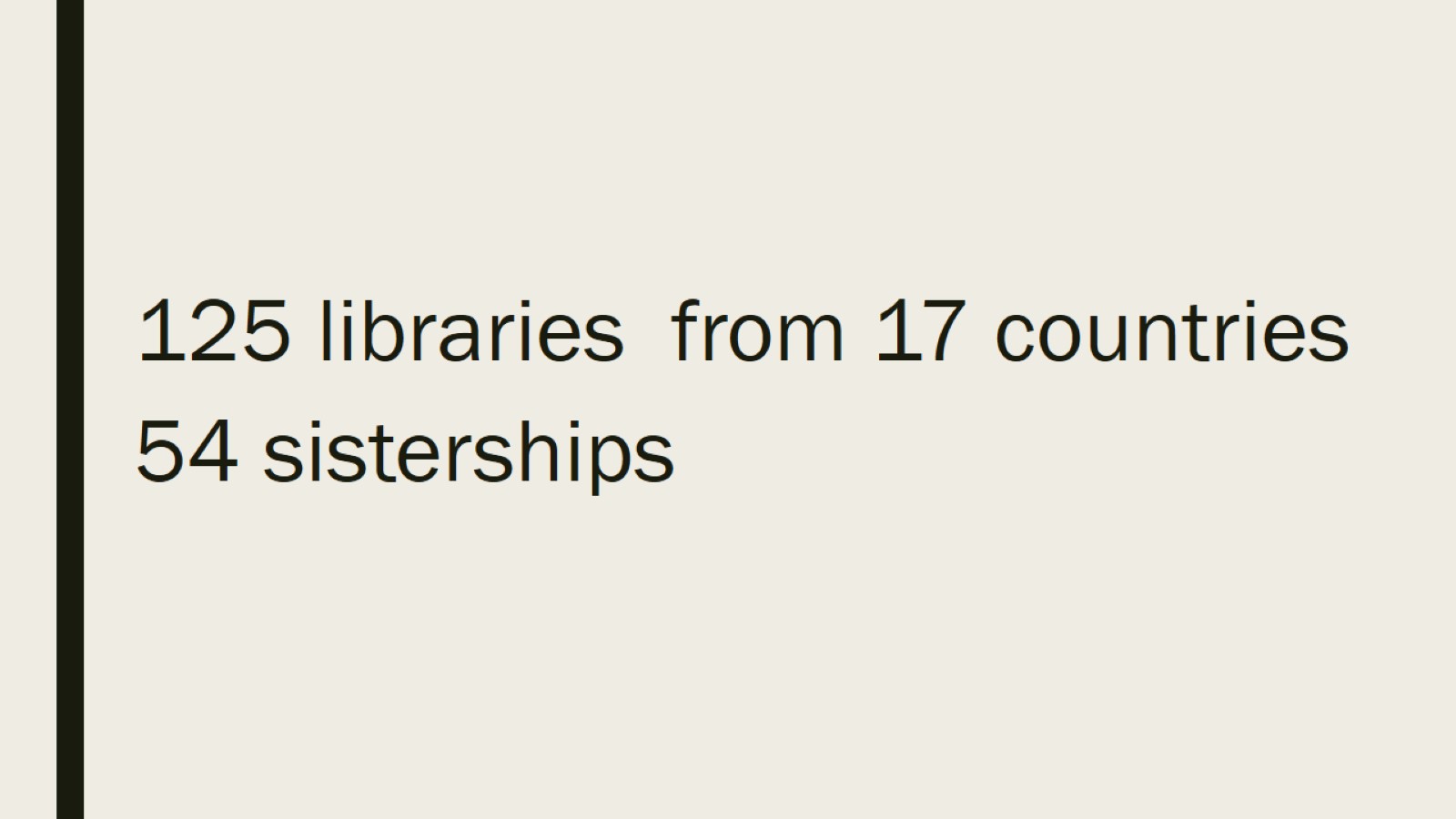 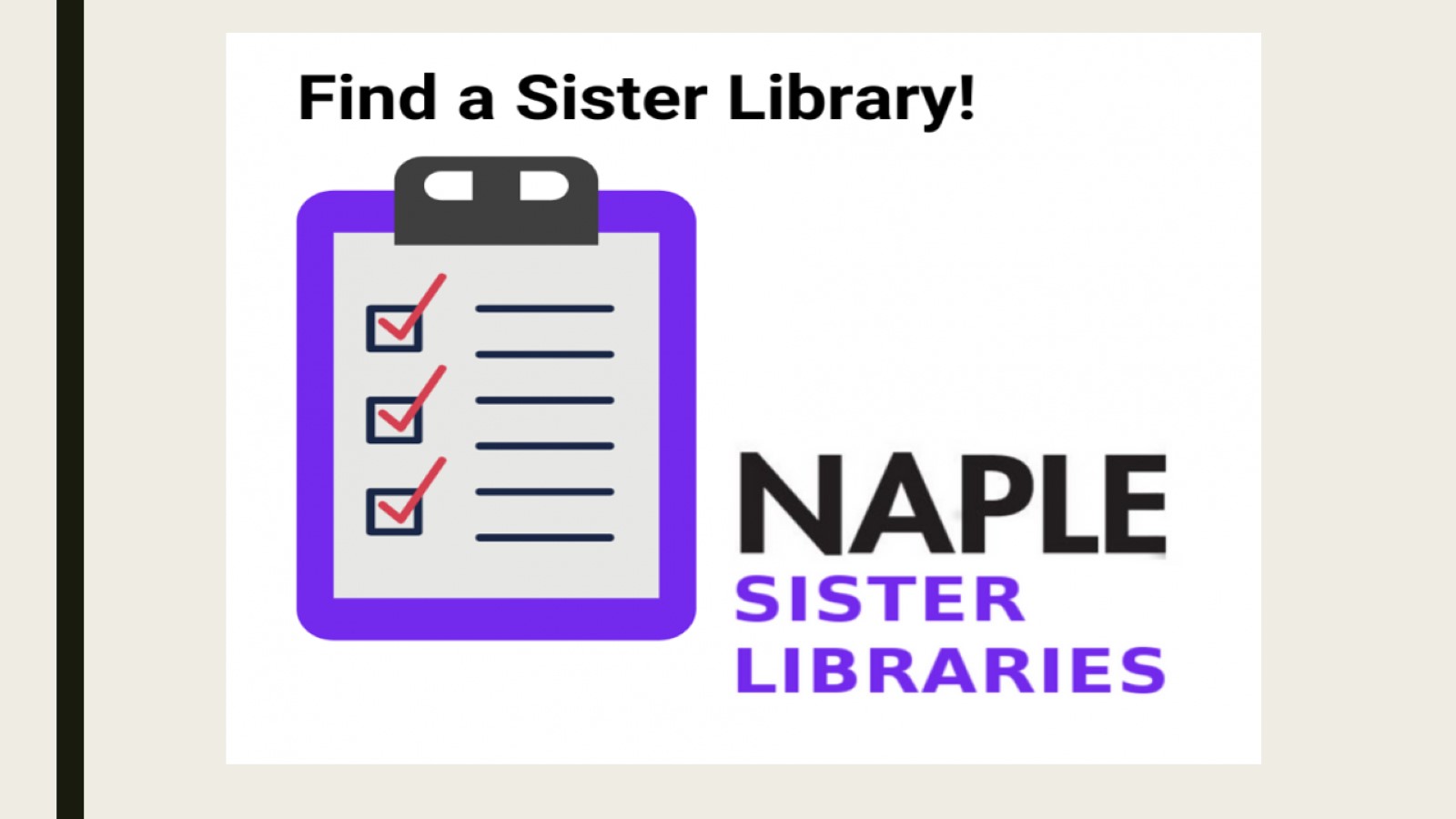 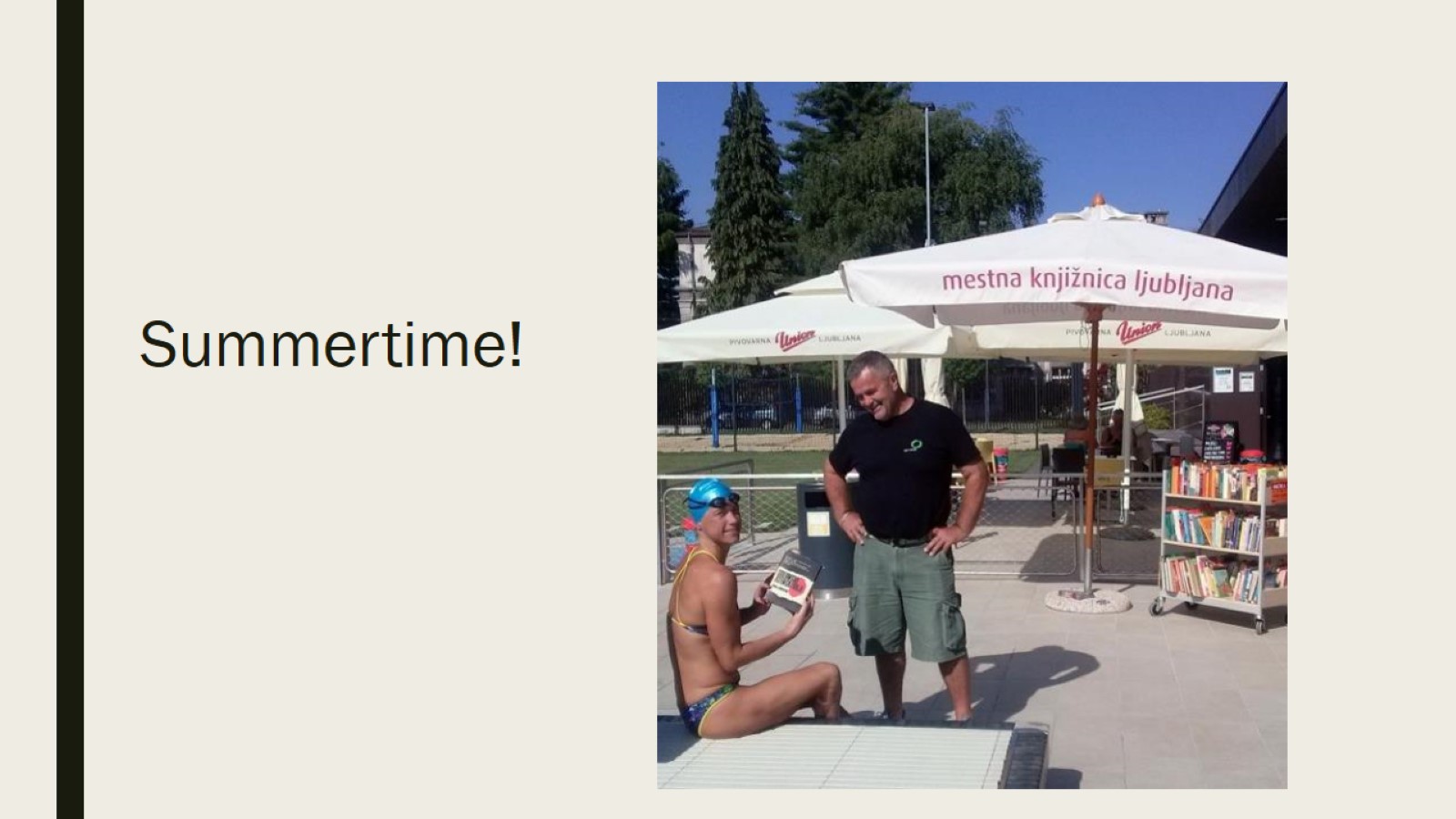 Summertime!
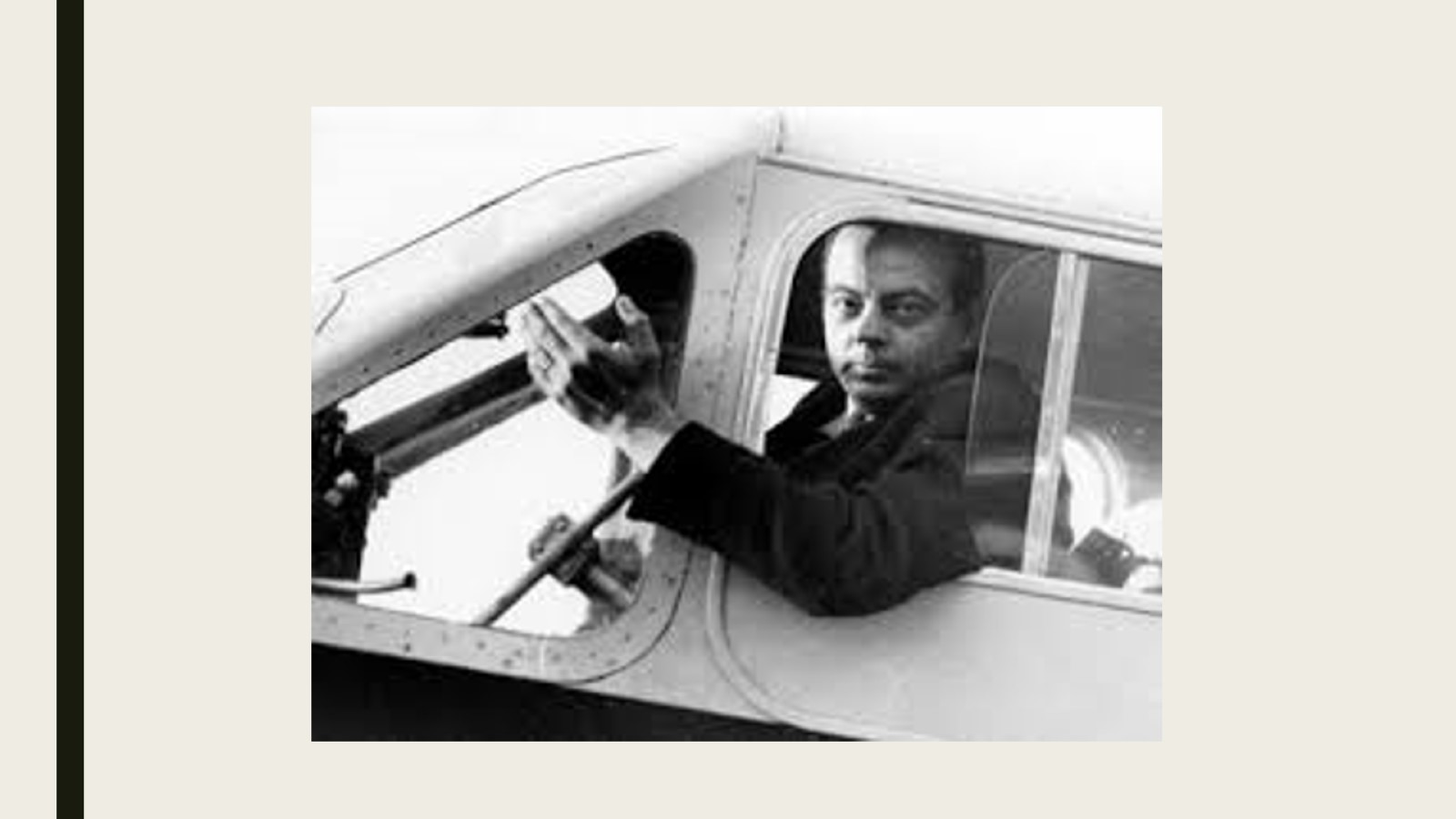 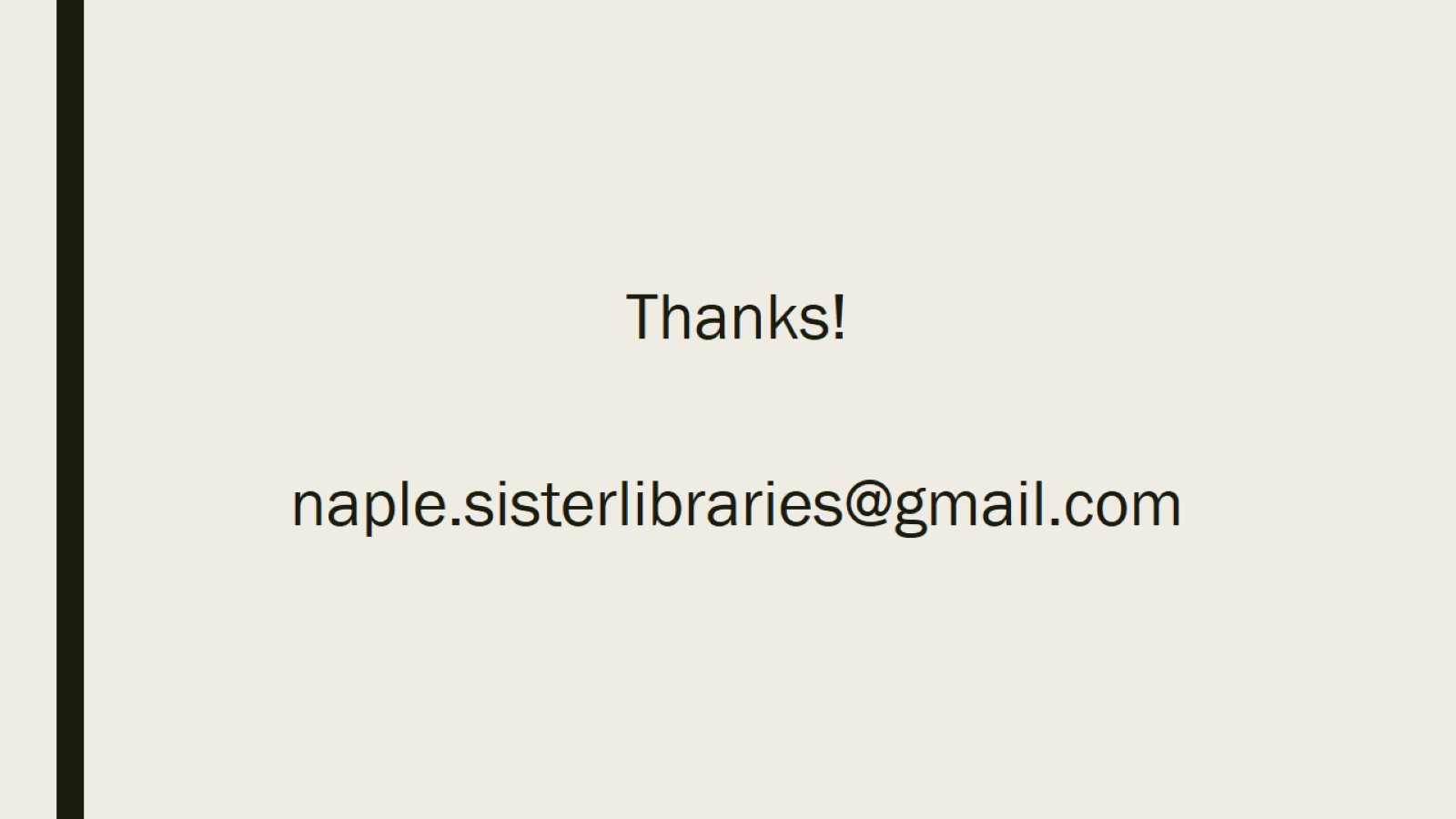